Carbonyl Condensation Reactions
The Aldol Reaction
Recall that the characteristic reaction of aldehydes and ketones is nucleophilic addition. An aldol reaction is a nucleophilic addition in which an enolate is the nucleophile.
Figure 24.1
The aldol reaction—An example
of nucleophilic addition
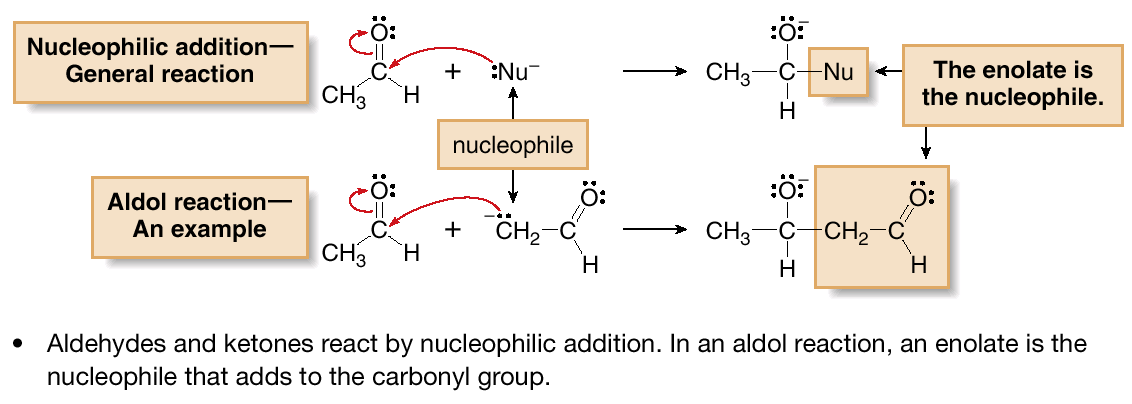 2
Carbonyl Condensation Reactions
The Aldol Reaction
A second example of an aldol reaction is shown with propanal as the starting material. The two molecules of the aldehyde that participate in the aldol reaction react in opposite ways.
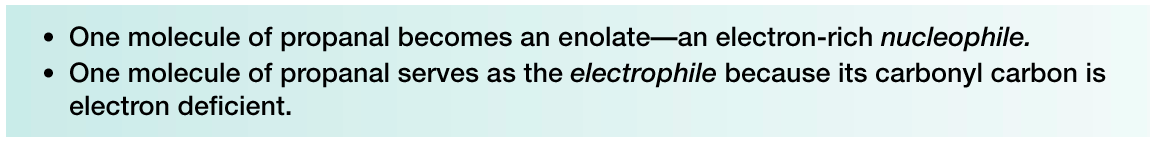 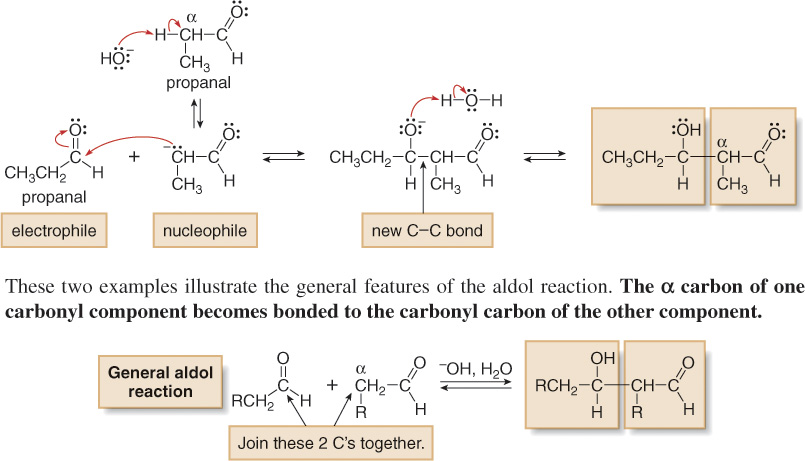 3
Carbonyl Condensation Reactions
The Aldol Reaction
A second example of an aldol reaction is shown with propanal as the starting material. The two molecules of the aldehyde that participate in the aldol reaction react in opposite ways.
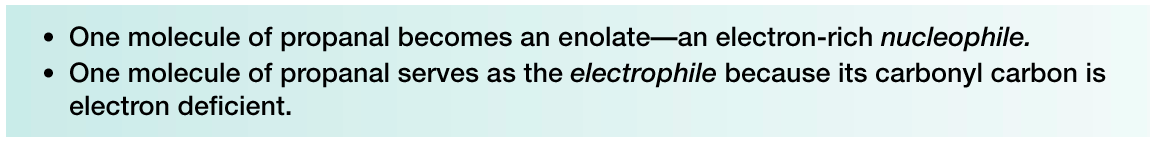 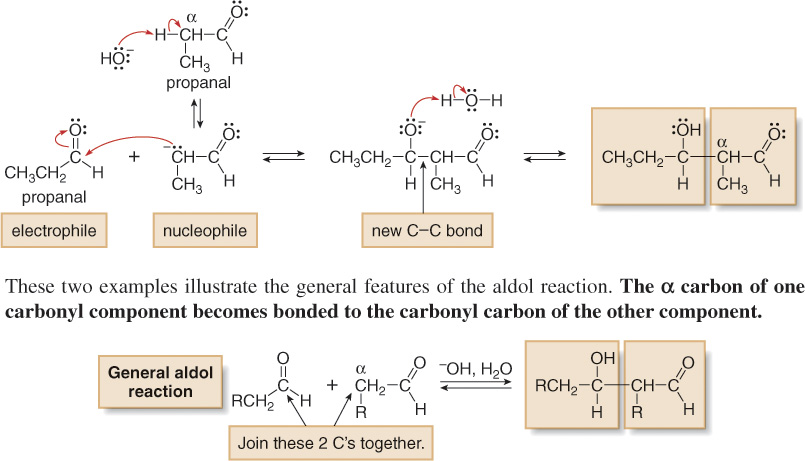 4